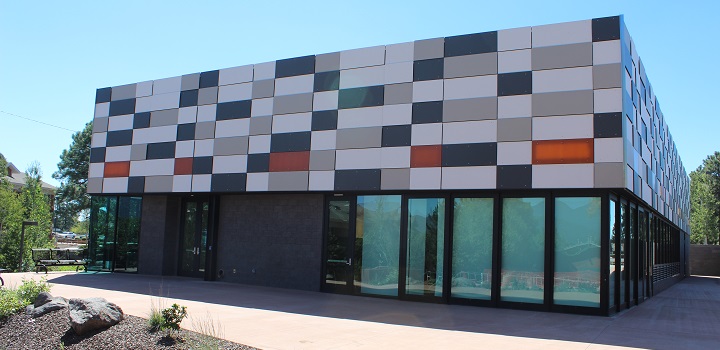 NAU International pavilion 	expansion
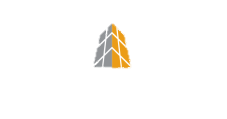 Abdulaziz Alajmi, Phoo Myat Sandy Maung, Yijie Gao, Yang Ding
Synergy Engineering
Project Background
NAU International Pavilion: A dynamic event destination 
Client: Meyer Borgman Johnson Engineering 
An additional 15,000 square feet building 
Adjacent to the existing one
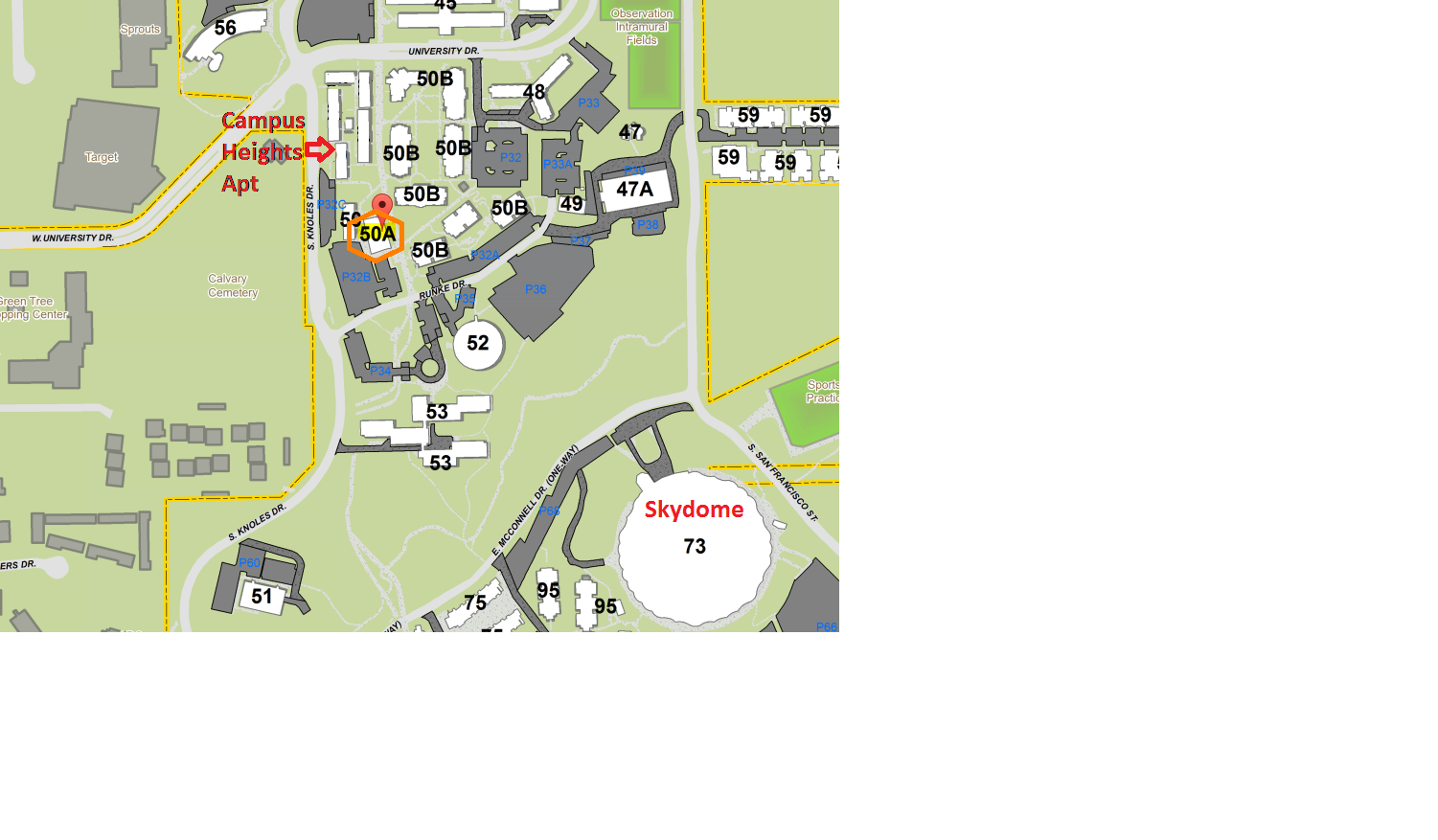 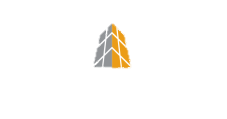 Synergy Engineering
1
Figure 1: NAU Campus Map
[Speaker Notes: The popularity of the existing facility has created a need for substantially more space.]
Technical Considerations &Potential Challenge
Technical Considerations 
Site Selection
Design Documents Review
Structural Analysis
Potential Challenge
To design an additional building aesthetically and functionally with the given site constraints
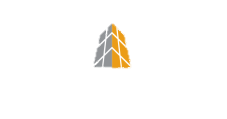 Synergy Engineering
2
Stakeholders
Meyer Borgman Johnson Engineering
Arizona Board of Regents
NAU
NAU Students
Residents near the expansion
Technical Advisors
Dr. Robin Tuchscherer
Professor Kaikea Kaoni
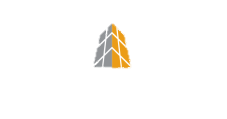 Synergy Engineering
3
Scope of Services
Task 1.0 Site Selection
Task 2.0 Surveying 
Task 3.0 Design Documents Review
Task 4.0 Structural Design
Task 5.0 Construction Cost Estimate
Task 6.0 Project Management
Exclusions
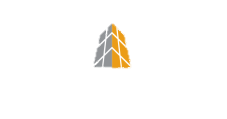 Synergy Engineering
4
Task 1.0 Site Selection & Task 2.0 Surveying
Task 1.0 Site Selection
Task 2.0 Surveying
Area of footprint
Determine finished floor elevation
Quantity of fill or cut
Surrounding facilities
Sidewalks
Utilities
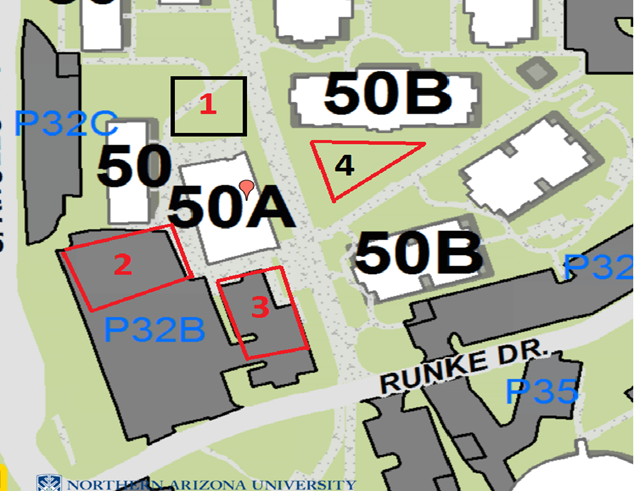 N
N
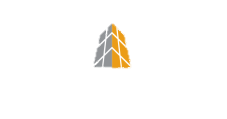 Synergy Engineering
5
Task 3.0 Design Documents Review &Task 4.0 Structural Design
Task 3.0 Design Documents Review
Task 4.0 Structural Design
Existing Geotechnical Report
NAU Technical Standards
City of Flagstaff Engineering Standards
International Building Code (IBC) 2009
Task 4.1 Building Layout Options
Number of stories, General space layout, Connection of two buildings
Task 4.2 Foundation Plan and Details
Task 4.3 Framing Plan and Details
Beams, Columns, Floor slabs, Basic connections, Shear walls
Task 4.4 Earth Retention Structures
Retaining walls
6
[Speaker Notes: NAU Tech standards will help the design to fit the constraints of NAU.
City of Flagstaff Engr Standards will help to meet the standards.
IBC 2009 will help finalize the design to ensure it meets all design safety requirements.]
Task 5.0 Construction Cost Estimate & Task 6.0 Project Management
Task 5.0 Construction Cost Estimate
Task 6.0 Project Management
Task 6.1 Team Management
Task 6.2 Client Management
Task 6.3 Deliverables
50% Design Report
Final Design Report
Final Presentation
Website
Impacts
Site work
Foundation 
Structural components
Relocation of surrounding facilities
7
Exclusions
Mechanical, Electrical and Plumbing (MEP)
Architectural Design
Utilities
Permitting
Americans with Disabilities Act (ADA)
Redesign of relocated facilities
Any items that are not listed in the scope of services
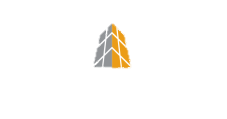 Synergy Engineering
8
Project Schedule
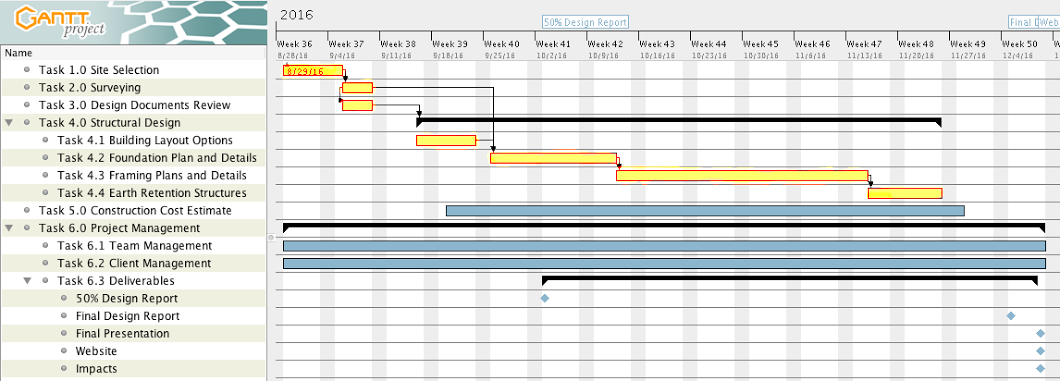 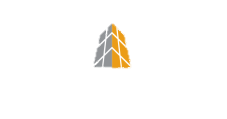 Synergy Engineering
9
Staffing and Cost
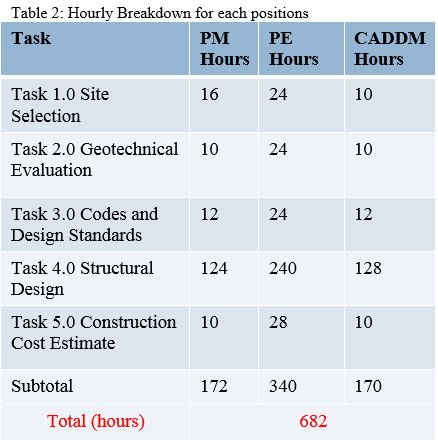 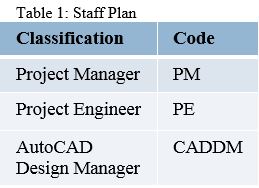 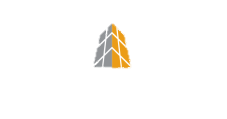 Synergy Engineering
10
Cost of Engineering Services
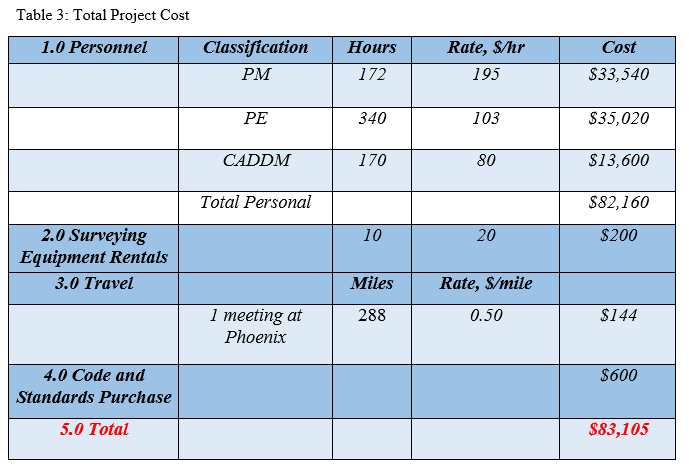 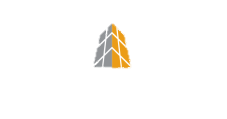 Synergy Engineering
11
References
[1] “NAU International Pavilion”, nau.edu, 2016. Available: https://nau.edu/cie/international-pavilion/
[2] Northern Arizona University, Interactive Campus Map, 2016. 
[3] Peak Engineering Inc., “NAU International Student Pavilion”, Flagstaff, 2015.
[4] Speedie and Associates, “Report on Geotechnical Investigation”, Phoenix, 2014.
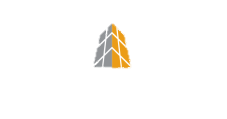 Synergy Engineering
12
Questions?
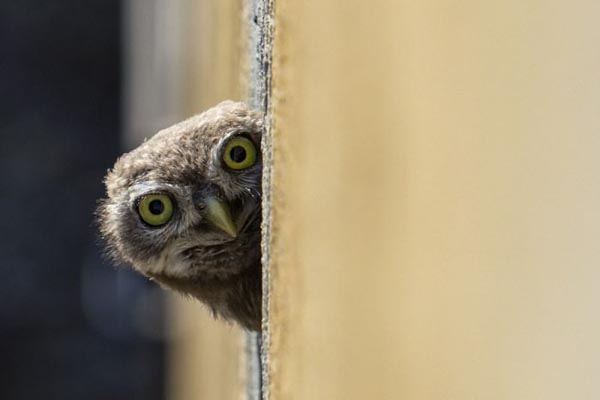 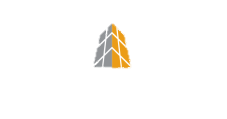 Synergy Engineering